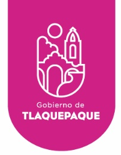 AYUNTAMIENTO DE SAN PEDRO TLAQUEPAQUE
GOBIERNO 2018 - 2021
Secretaria General del Ayuntamiento 

Dirección de Delegaciones y Agencias Municipales
Agencia  Municipal Loma  Bonita
Informe  Mayo  2020
Programa  3 visitas a colonias.
Programa 03
Día 06 de Mayo.

Se realizo  visita a la colonia el Sauz y a la colonia Loma Bonita del cual se realizo oficio al área de parques y Jardines para recolección de ramas.
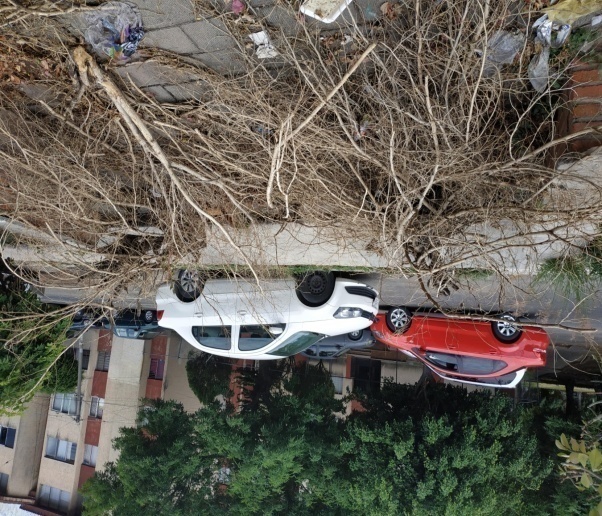 Foto
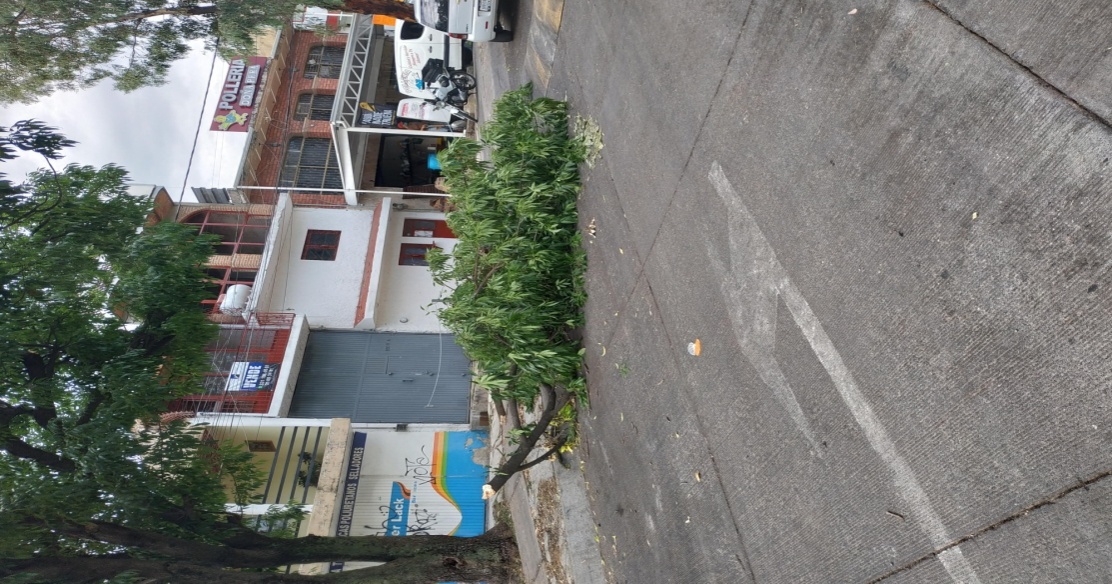 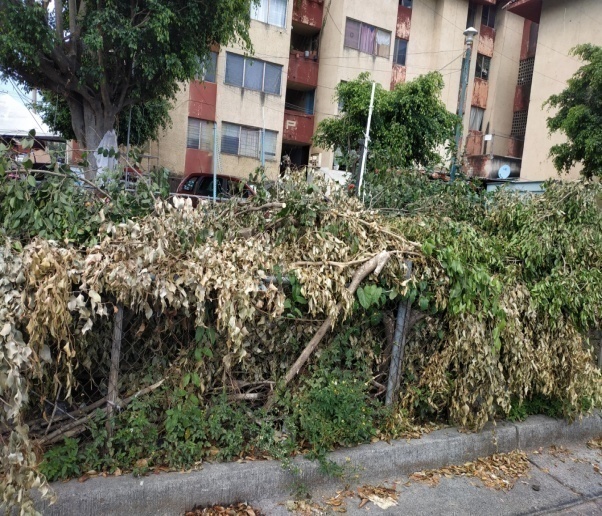 Foto
Programa  3 Visita a colonia  Mayo  del 2020
Programa 3 Visitas a Colonias.

Día  07 de Mayo.

Se realizo una visita de colonia al Sauz del cual se genero un reporte  para salud Animal.
No de reporte. 39.
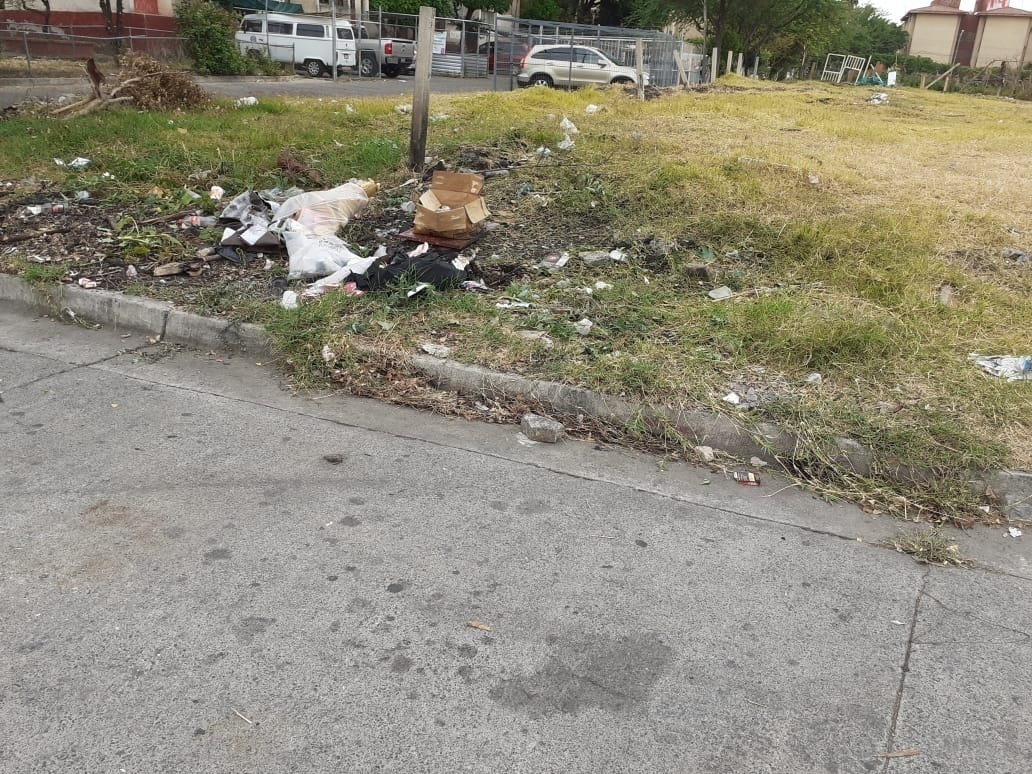 Foto
Foto
Foto
Foto
Programa  3 Visita a colonia  Mayo  del 2020
Programa 3 Visitas a Colonias.

Día  11 de Mayo.

Se realizo una visita de colonia Loma Bonita de la cual genero un reporte a SIAPA para pedir una pipa ya que por labores de reparación no tenían.
No. de reporte. 11117346.
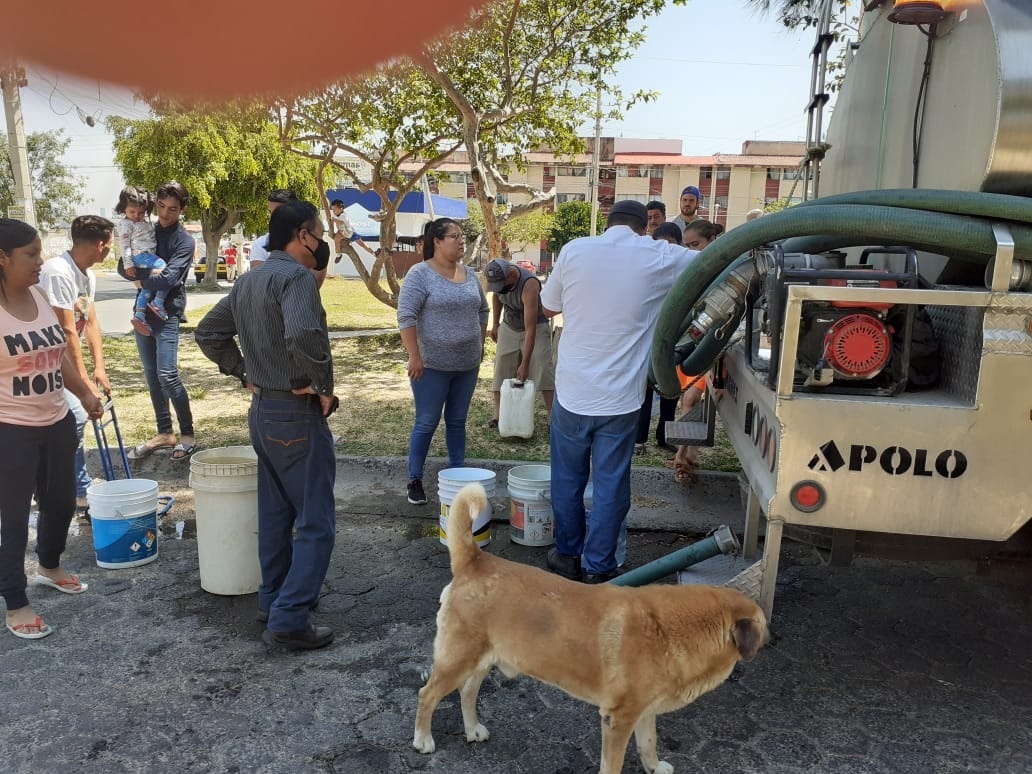 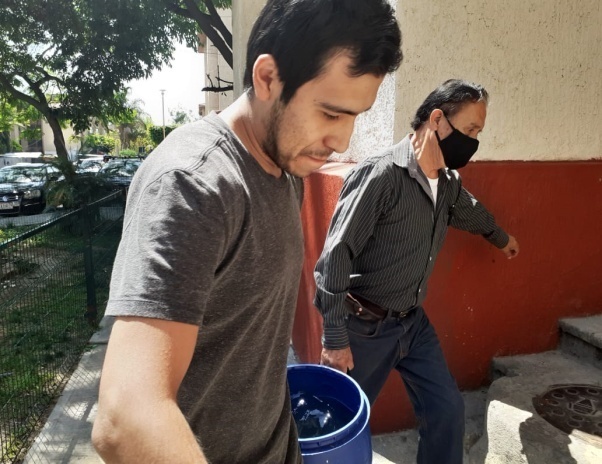 Foto
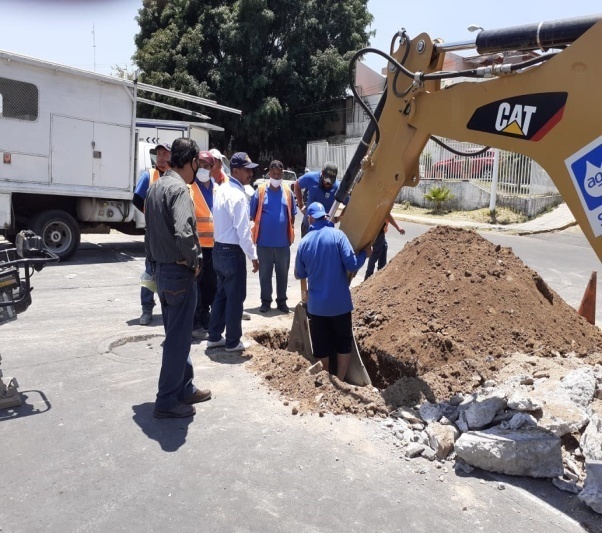 Foto
Foto
Foto
Programa  3 Visita a colonia  Mayo  del 2020
Programa 3 Visitas a Colonias.

Día  13 de Mayo.

Se realizo una visita de colonia Loma Bonita y a la colonia el Sauz, para realizar un reporte al departamento de Aseo Publico para la recolección de basura en  el predio de Jaime Torres Bodet (Sauz) y en el Parque Lineal Loma Bonita.
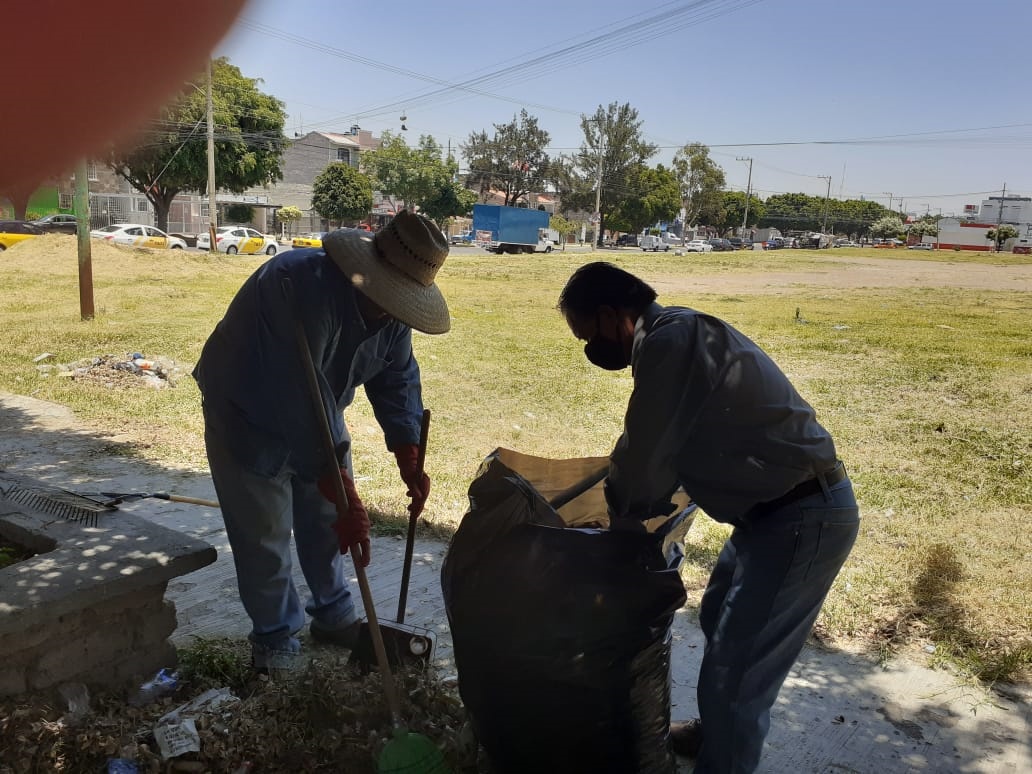 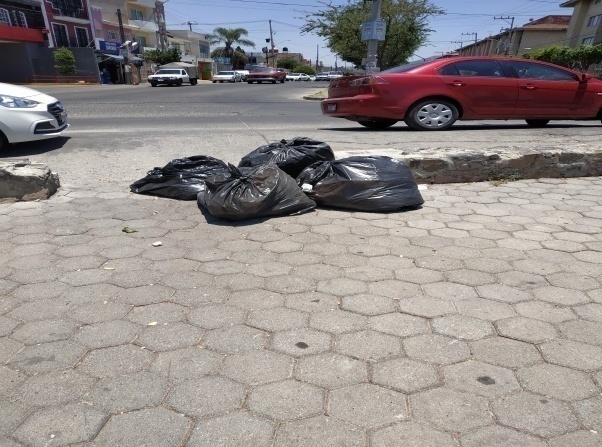 Foto
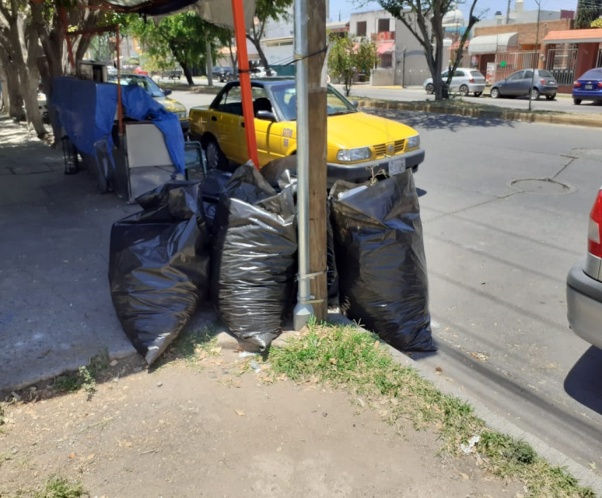 Foto
Foto
Foto
Programa  3 Visita a colonia  Mayo  del 2020
Programa 3 Visitas a Colonias.

Día  18 de Mayo.

Visita al parque Lineal  de la colonia Loma Bonita del cual se genero un oficio dirigido al COMUDE para la reparación del mamposteo.
No de Oficio AMLB 49 y electrónico 10556.
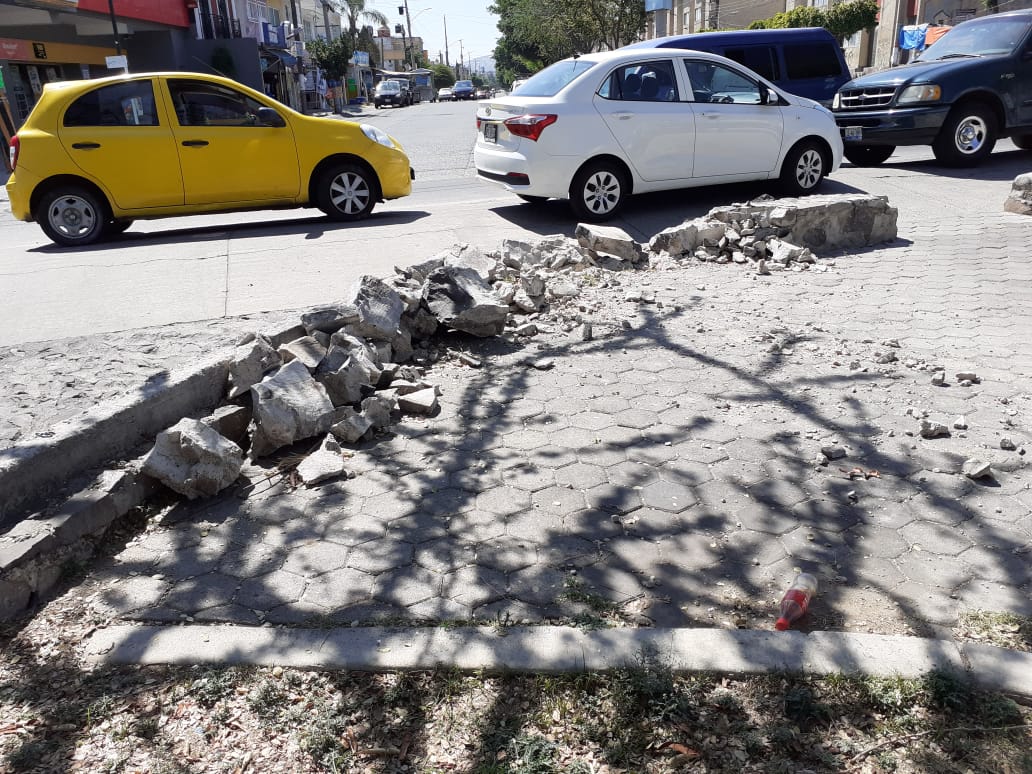 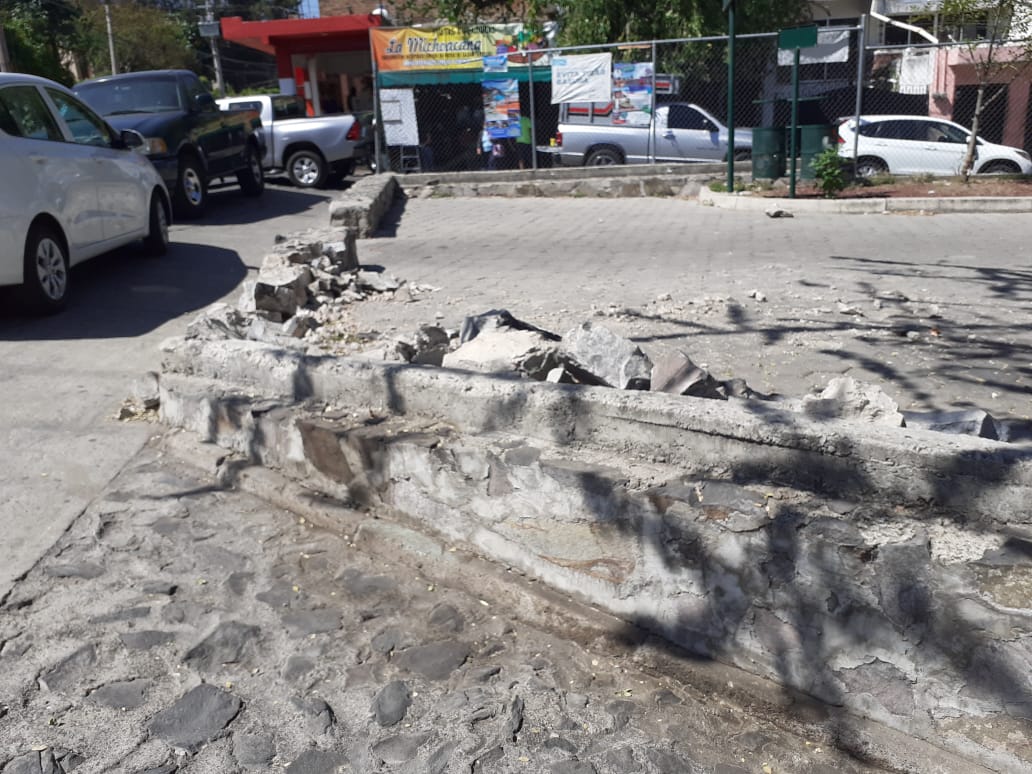 Foto
Foto
Foto
Foto
Programa  3 Visita a colonia  Mayo  del 2020
Programa 3 Visitas a Colonias.

Día  19 de Mayo.

Se realizo una visita de colonia Loma Bonita  para llevar a cabo la descacharrizacion para evitar posibles enfermedades (Dengue, Zika y chinkungunya).
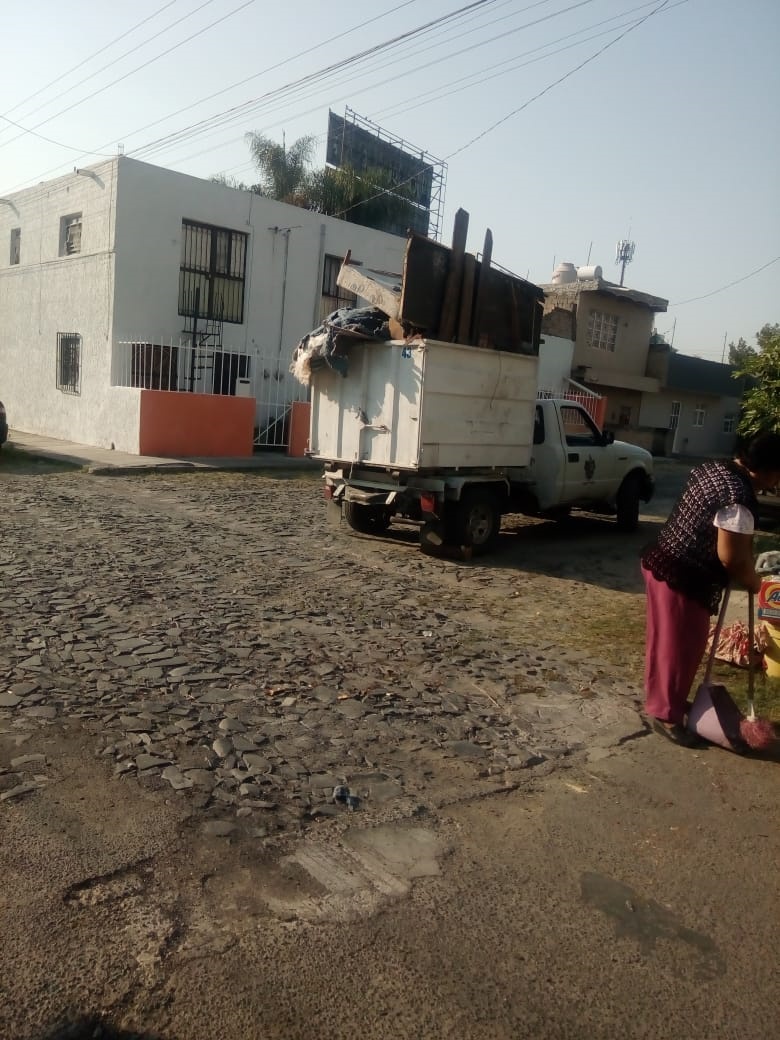 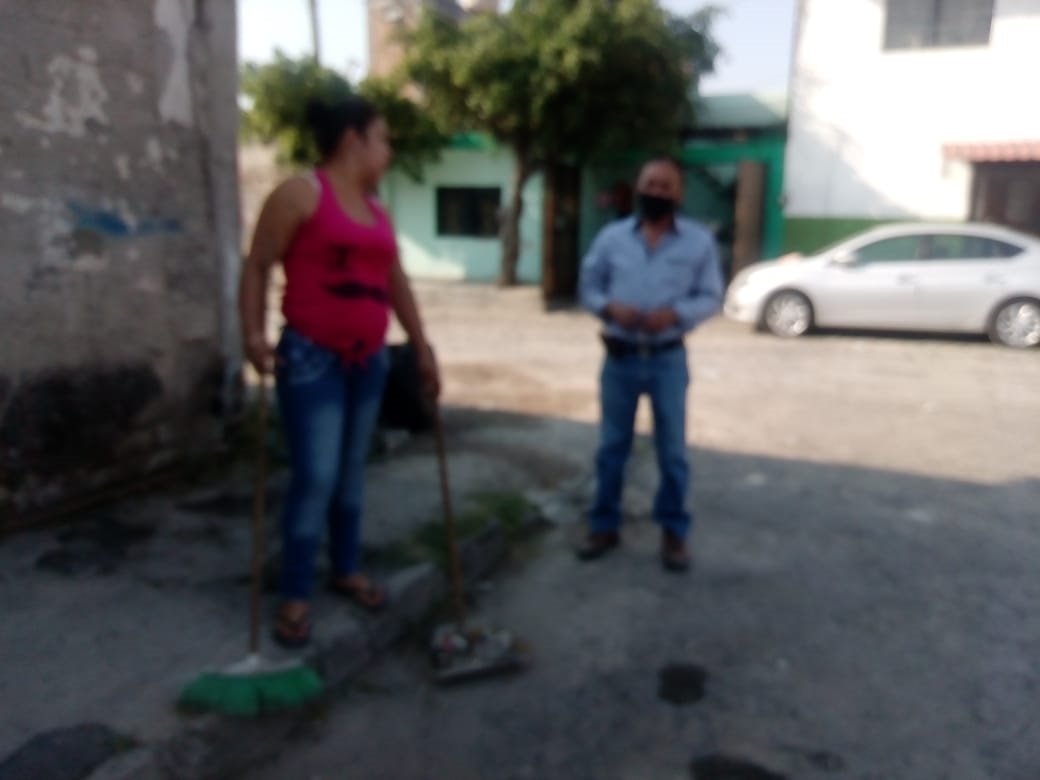 Foto
Foto
Foto
Foto
Programa  3 Visita a colonia  Mayo  del 2020
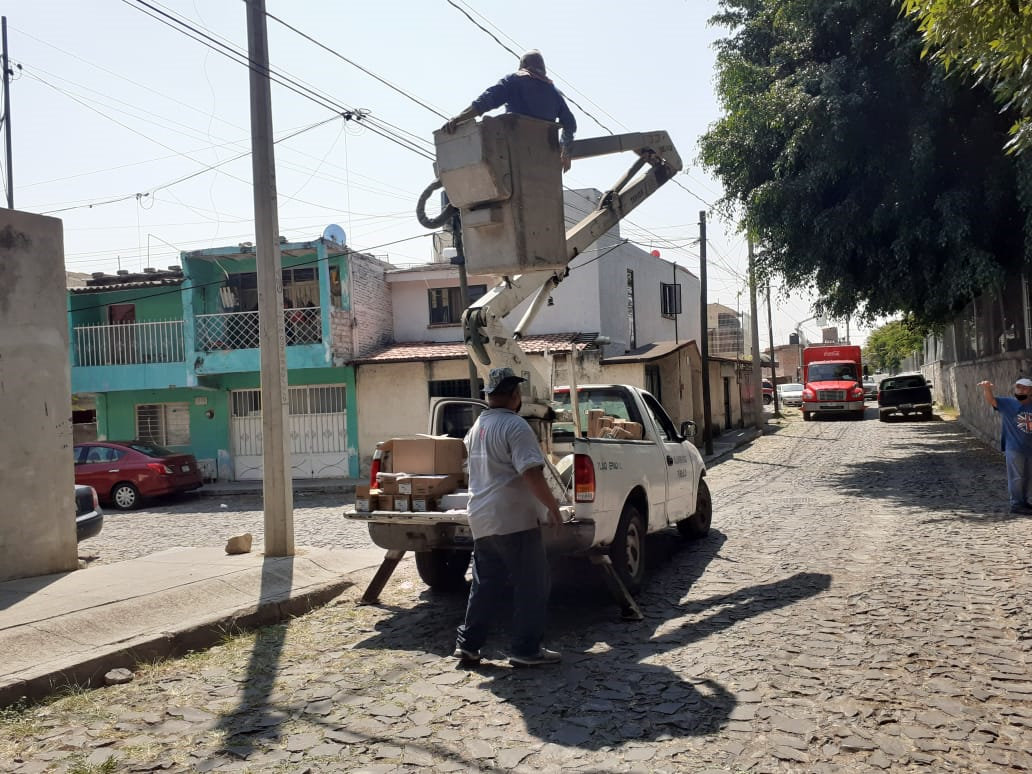 Programa 3 Visitas a Colonias.

Día  20  de Mayo.

Se realizo una visita de colonia Loma Bonita  para  verificar que se están cambiando luminarias  amarillas por Led.
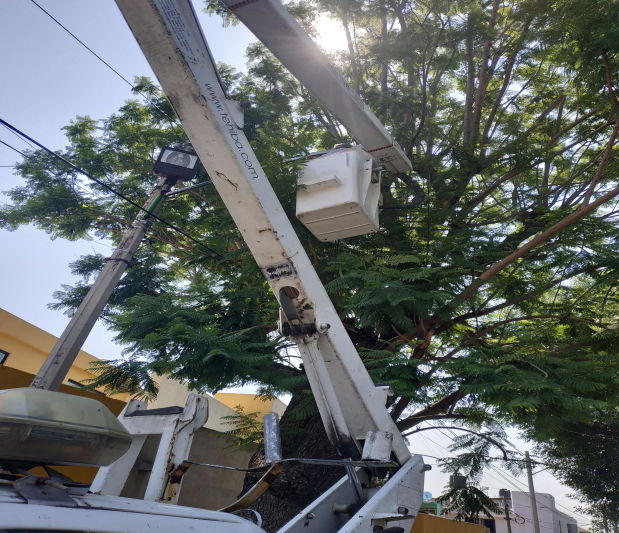 Foto
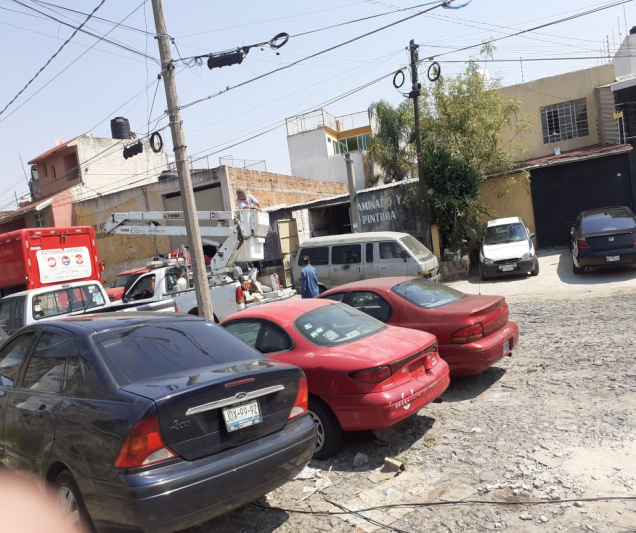 Foto
Foto
Foto
Programa  3 Visita a colonia  Mayo  del 2020
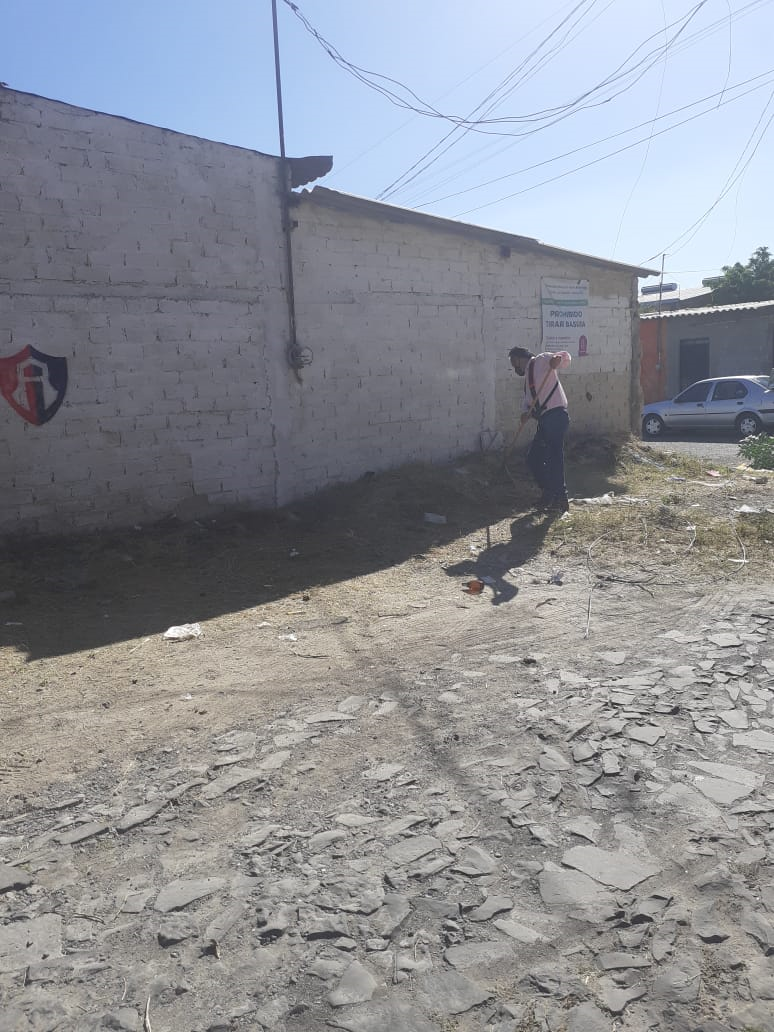 Programa 3 Visitas a Colonias.

Día  21  de Mayo.

Se realizo una visita de colonia a Loma Bonita para limpieza de calle y de la cual se genero un reporte al Departamento de Ase Publico.
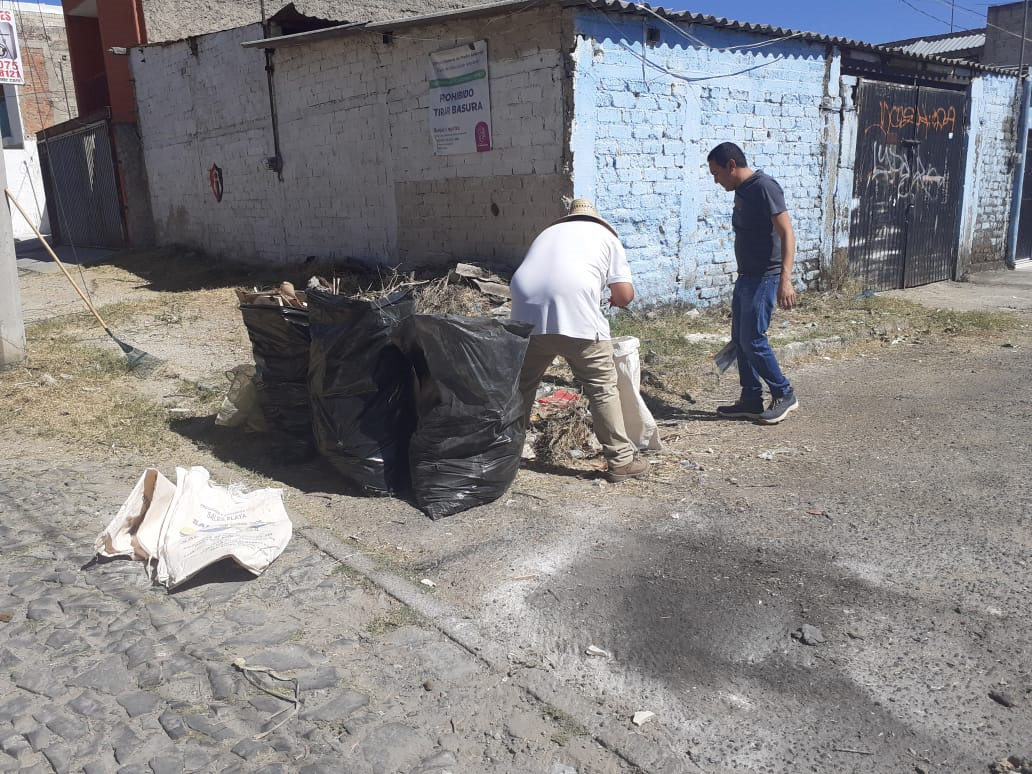 Foto
Foto
Foto
Foto
Programa  3 Visita a colonia  Mayo  del 2020
Programa 3 Visitas a Colonias.

Día  22  de Mayo.

Visitando  la colonia Loma Bonita el Parque Lineal y la Plaza Tabachines, realizando labores de Sanitizacion en estas áreas de recreación.
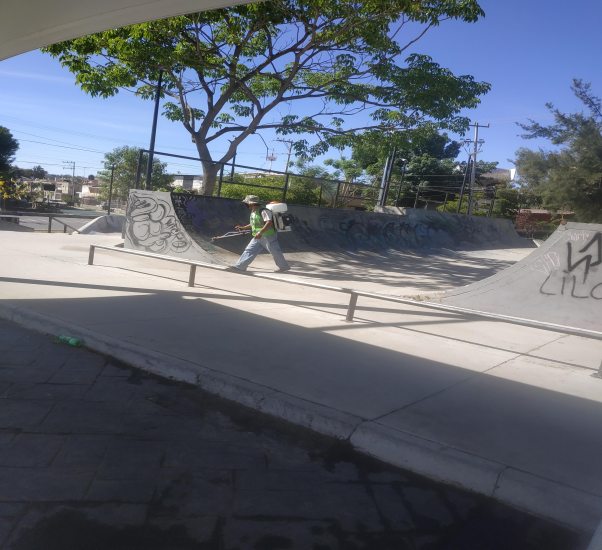 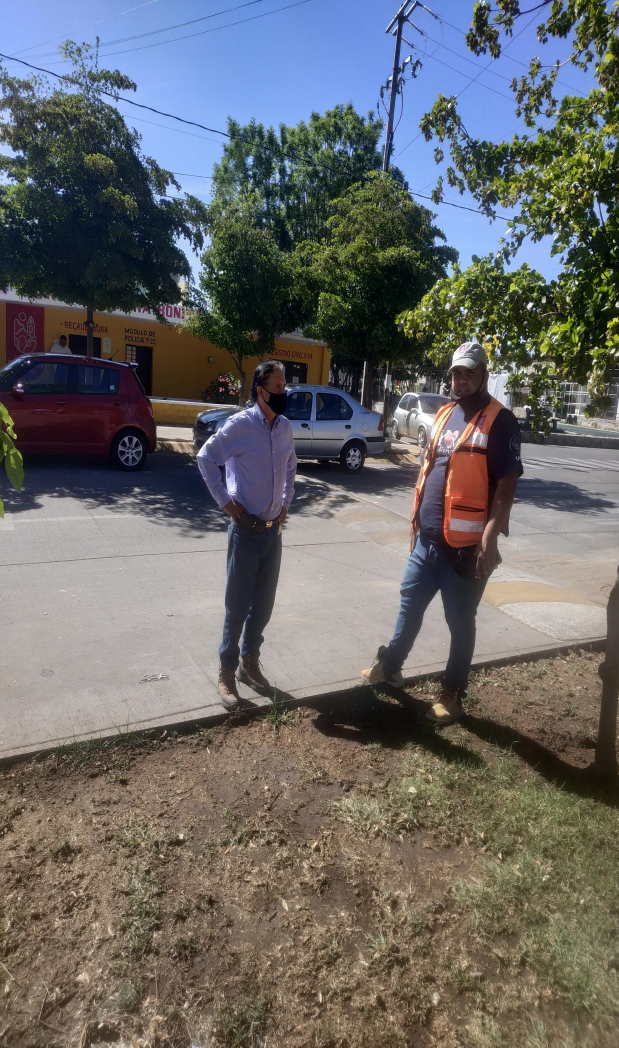 Foto
Foto
Foto
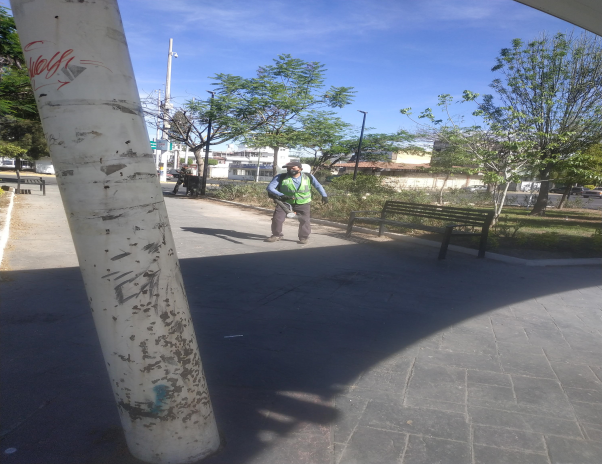 Foto
Programa  3 Visita a colonia  Mayo  del 2020
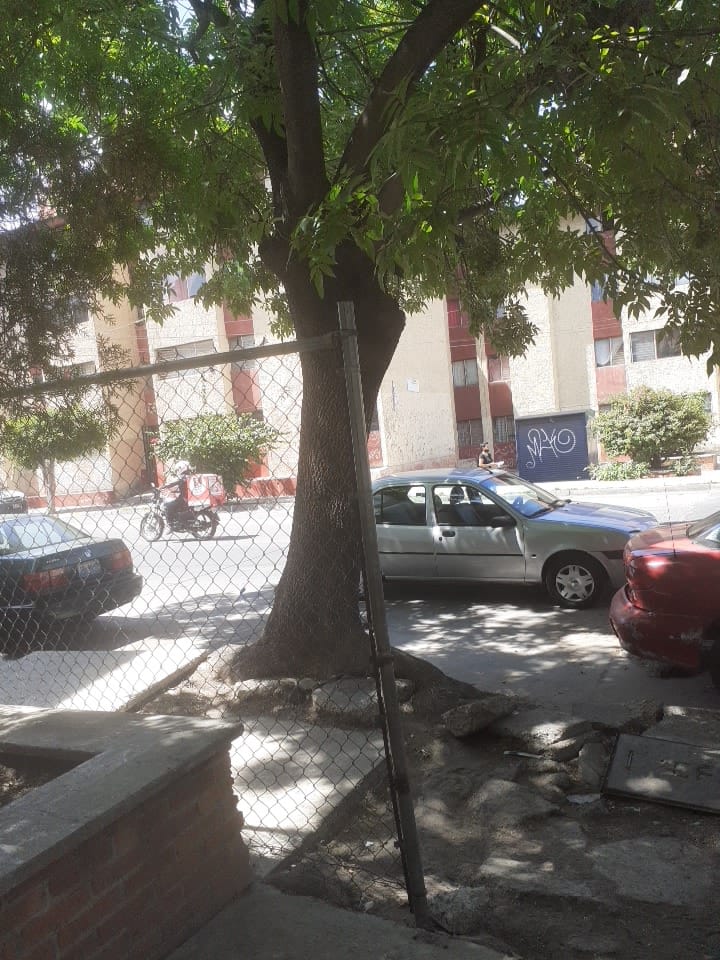 Programa 3 Visitas a Colonias.

Día  25  de Mayo.

Se realizo visita de colonia al Sauz, de la cual se realizaron dos reportes al departamento de Alumbrado Publico No de reporte 96385 y 96386.
De igual forma se realizo  oficio a Parques y Jardines para valorar un árbol. No Oficio 051 electrónico 10608.
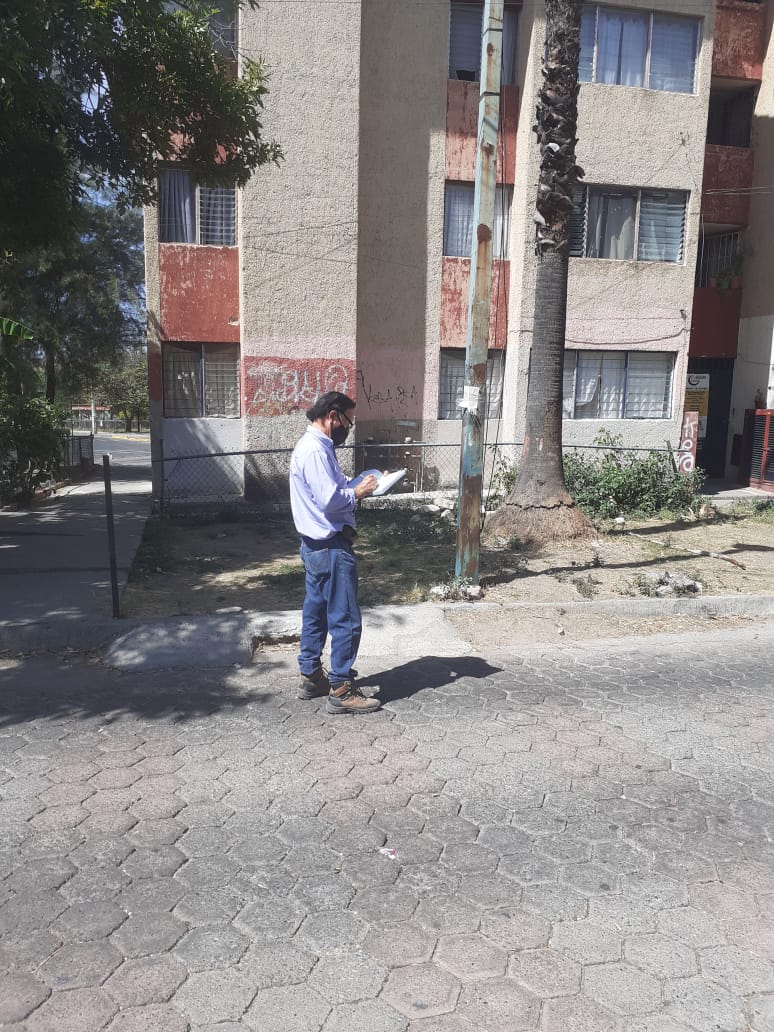 Foto
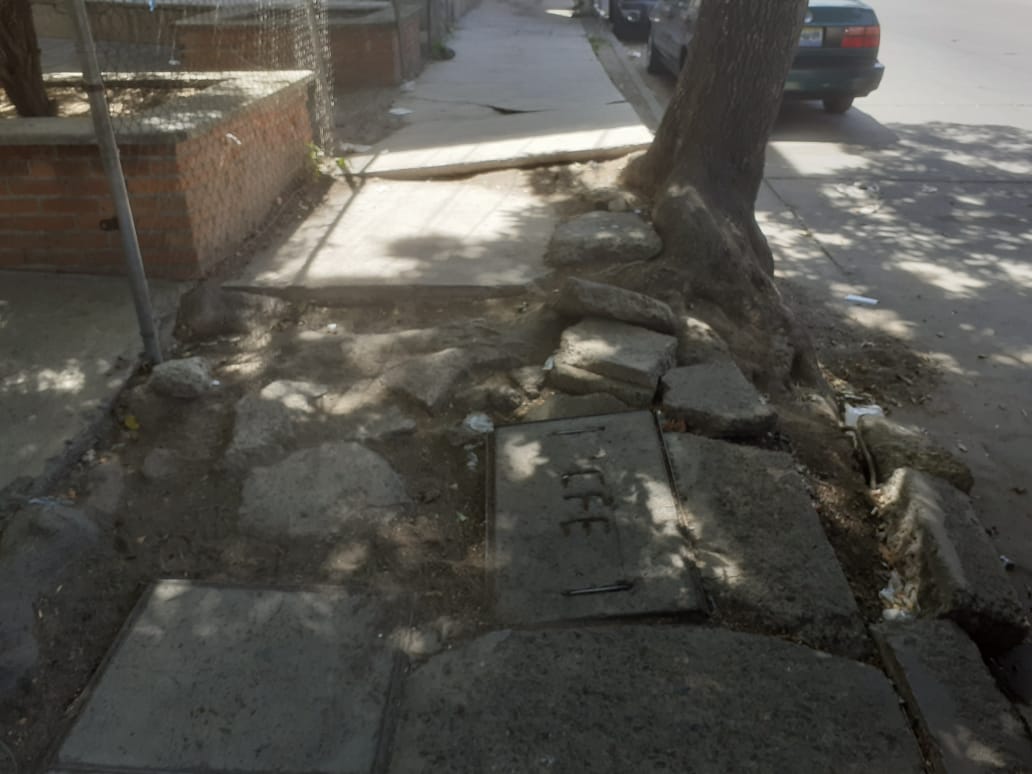 Foto
Foto
Foto